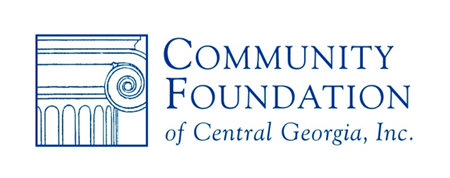 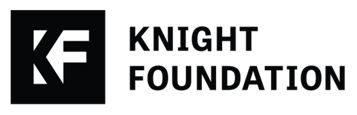 2023 On the TableCommunity Foundation of Central GeorgiaThe John S. and James L. Knight Foundation
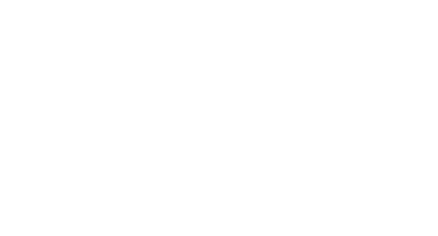 Key Findings
Office of Institutional Research
3/4/2025
1
Data Notes
Fourth installment, 2018, 2019, 2020, 2023
1,700 participants, 300 tables, 664 survey responses (39%)
Cross-section of citizens from across the region
Validation of municipal leaders’ perceptions, independent source of feedback

Results will be reported overall for the whole region, and then broken down by area
Office of Institutional Research
3/4/2025
2
OTT conversations helped participants understand how to take action, led to connections, and helped them understand issues facing their community.
Which of these apply to your On the Table experience?
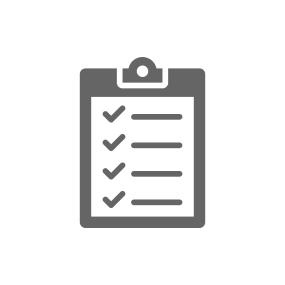 The conversation helped me better understand how I can take action to help address issues and challenges in my community	
I spoke with at least one person that I did not already know	
I learned about important issues in my community	
I exchanged contact information with at least one person that I did not already know
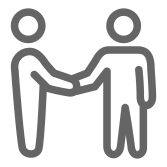 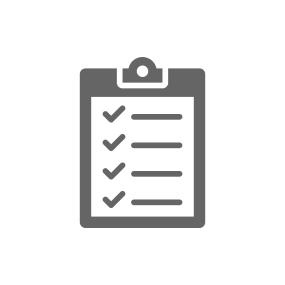 *59% Did NOT participate in OTT previously.
3
[Speaker Notes: Q.11]
Profile of 2023 OTT Survey Participants: Demographics
Men
Women
GENDER
65/older
18 to 34
RACE/ETHNICITY
(*3% Hispanic)
Whites
African Americans
Other
Bi/multiracial
AGE
50 to 64
35 to 49
(N=323)
4
[Speaker Notes: Q.F1, 1,F2, F8ab]
Profile of OTT Survey Participants: Community Engagement
GEOGRAPHIC AREAS
COMMUNITY INVOLVEMENT: NEIGHBORHOOD ACTIVITIES
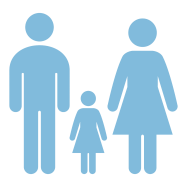 LENGTH OF RESIDENCE
32% are theParent of aminor child
5
[Speaker Notes: Banners, Q.F3, F6, F4, F7, F5]
Participants across the board are notably more hopeful than worried about what the future holds for our community.
Looking ahead to the next five years or so, do you feel more hopeful or more worried about what the future holds for our community?
6
[Speaker Notes: Q.2]
Changing assessment of our community on key dimensions, relative to 2020
My community is the perfect place for people like me.
Residents have shared goals/ priorities for our community.
My community provides opportunities for everyone.
77%
Some-what
60%
64%
40%
36%
23%
Strongly
Strongly
*2020: 79/19
*2020: 55/42
* 2020: 46/52
7
[Speaker Notes: Q.3]
Community Comparisons
Office of Institutional Research
3/4/2025
8
“The Pulse”What’s better?What’s worse?
9
Participants across the board think that Quality of Life has improved, compared with one year ago.
*significant improvement vs. 2020 OTT
10
[Speaker Notes: Q.2]
Perceptions of many aspects of our community have gotten BETTER, with some clear exceptions.
Has this aspect of our community gotten better, worse, or stayed the same over the past year or so?
Better
Same
Worse
Better
Same
Worse
11
[Speaker Notes: Q.F2]
On the TOP THREE issues that have improved, there is variation in perception across our region…
12
[Speaker Notes: Q.F2]
On the TOP THREE issues that have declined, there is variation in perception across our region…
13
[Speaker Notes: Q.F2]
COMMUNITY PRIORITIES
14
Poverty, jobs/economic development and crime/public safety are top priorities. Race relations, housing and hunger round out the Top 6 issues.
Most important issues for our community to address
Crime ranked #2 in 2020
Housing ranked #4 in 2020
Mental Health/Illness – new to the list of priorities

Poverty was #1 in 2020
Jobs was #3 in 2020
Hunger – no change
15
[Speaker Notes: Q.7]
Top issues vary by geography, highlighting differential needs.
THREE most important issues for my community to address
16
[Speaker Notes: Q.7]
The path forward
17
More workforce training and financial education for unemployed and low-income citizens is expected to do the most to improve our community, followed by access to affordable healthcare and improving race relations.
Things that would do the MOST to improve our community
% ranking #1 or #2
18
[Speaker Notes: Q.F3]
Plan of Action: community variation
Things that would do the most to improve my community
19
[Speaker Notes: Q.F3]
Thank you!
Questions?

Follow-up inquiries: kdennis@cfcga.org or david.biek@mga.edu
3/4/2025
20